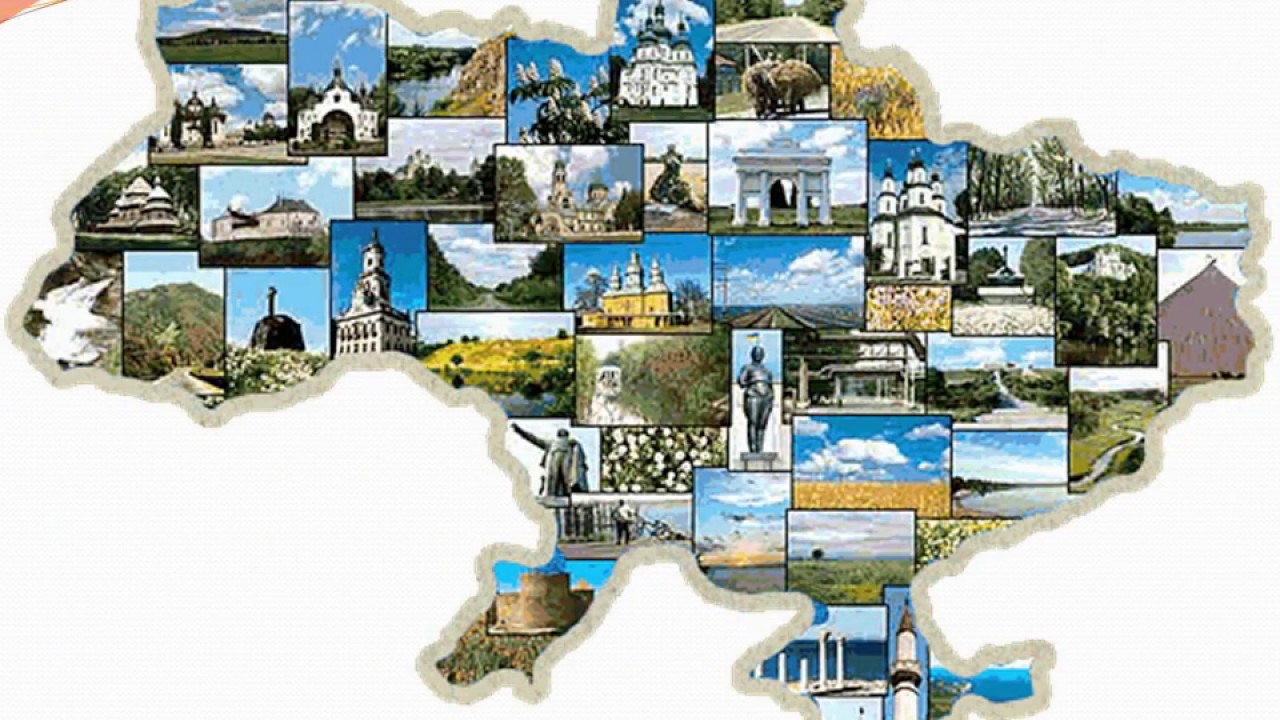 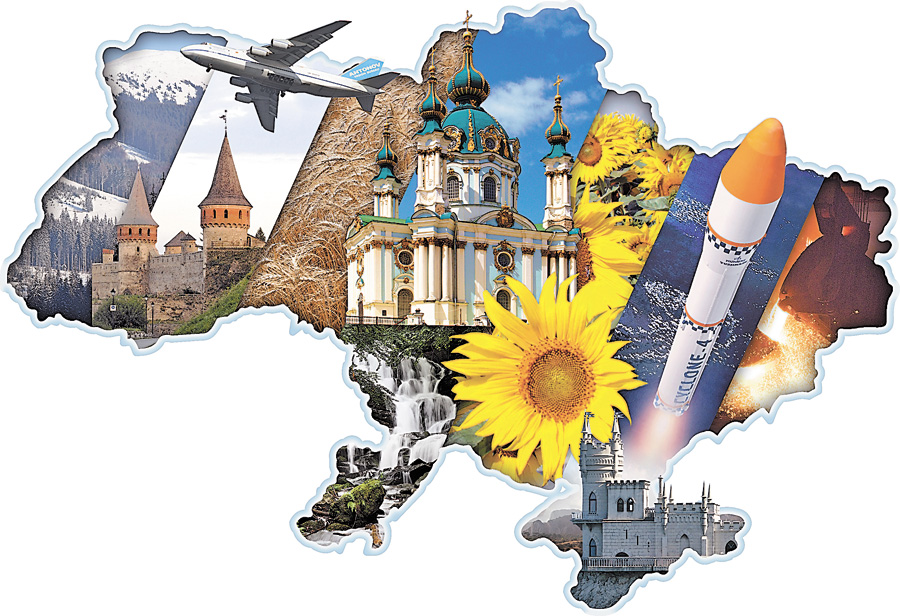 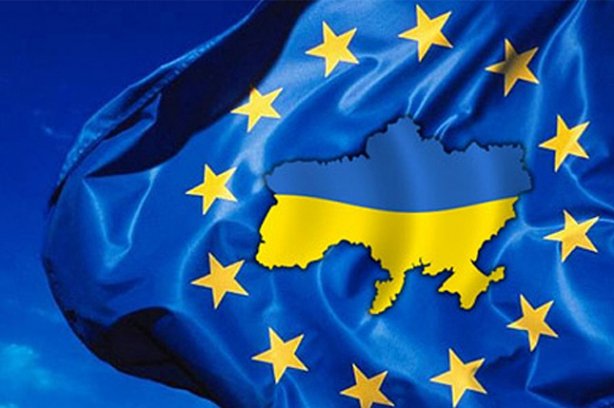 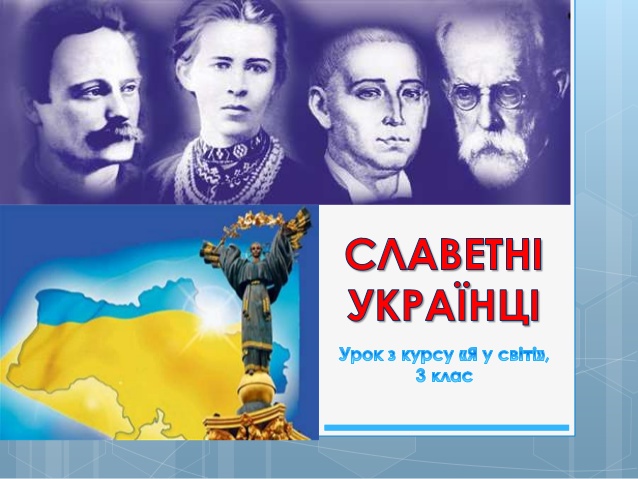 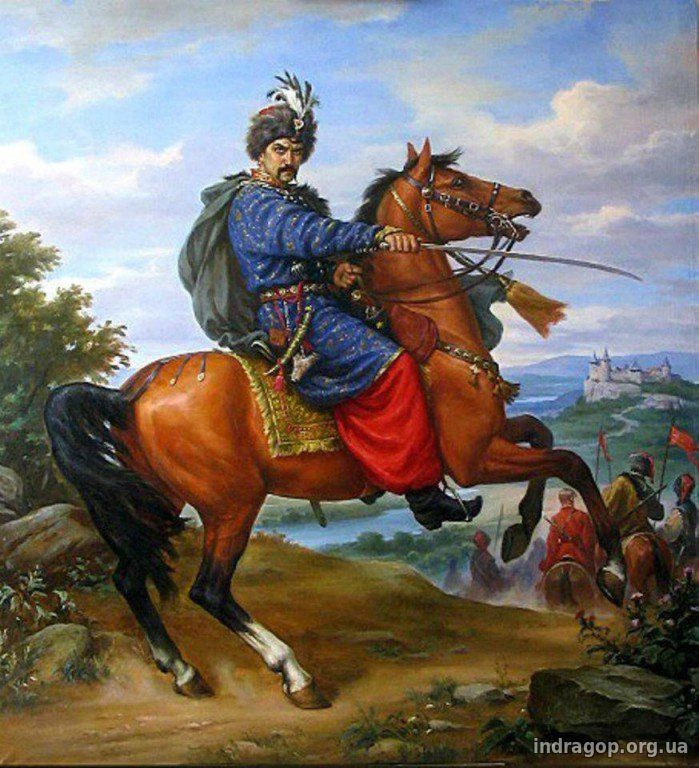 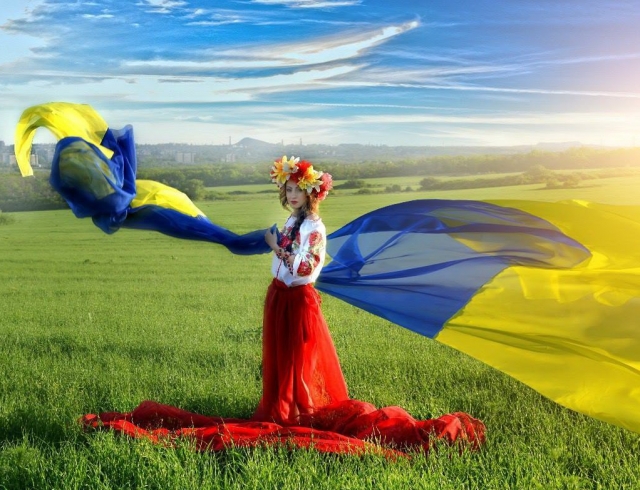 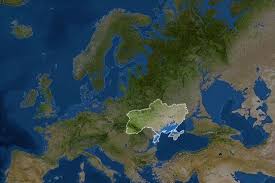 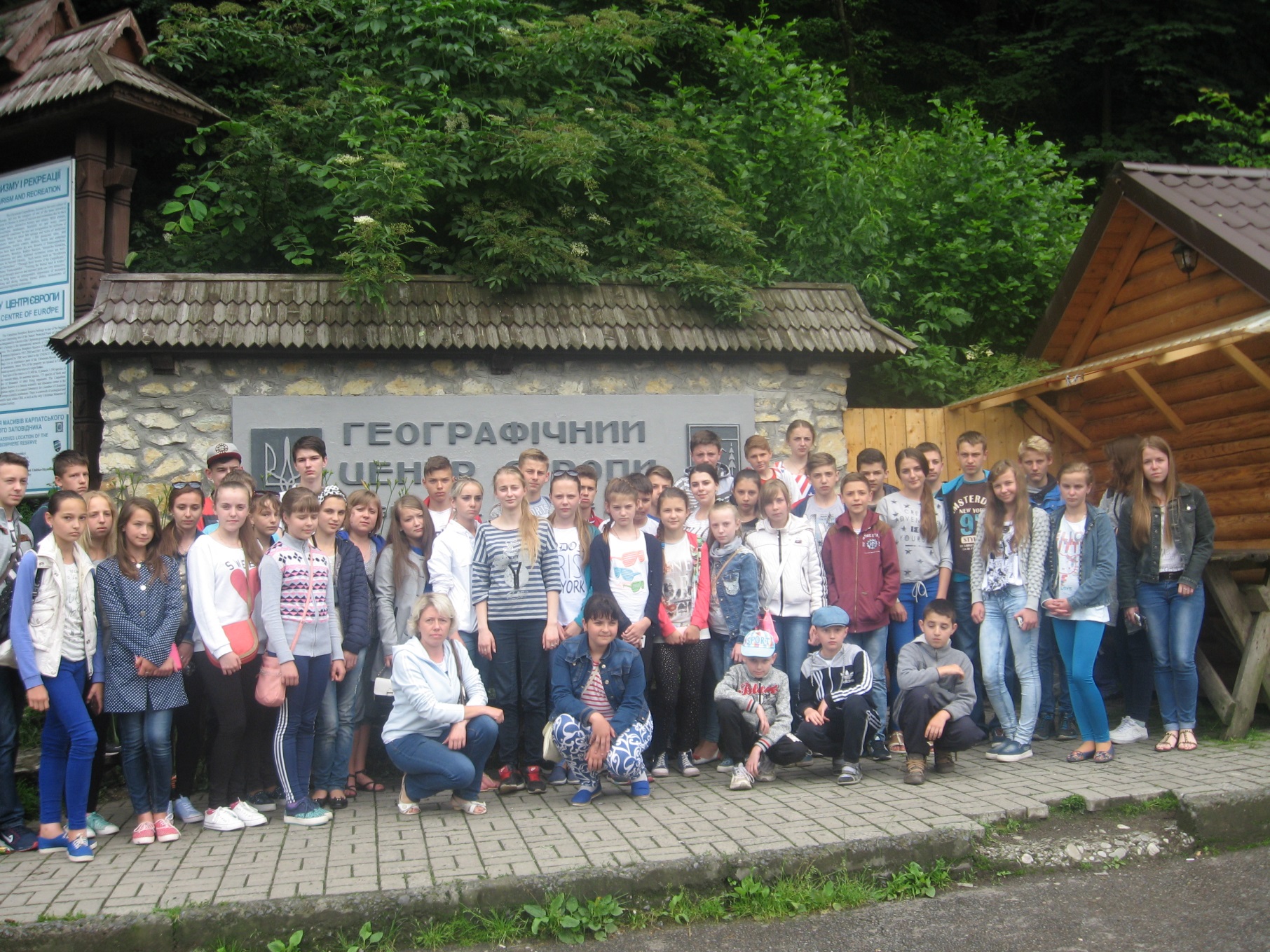 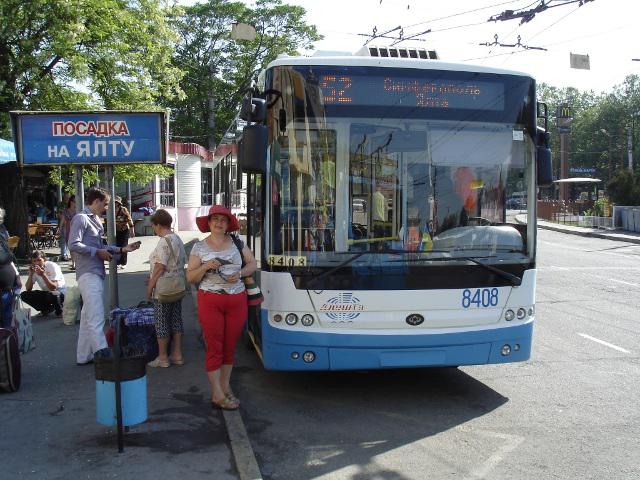 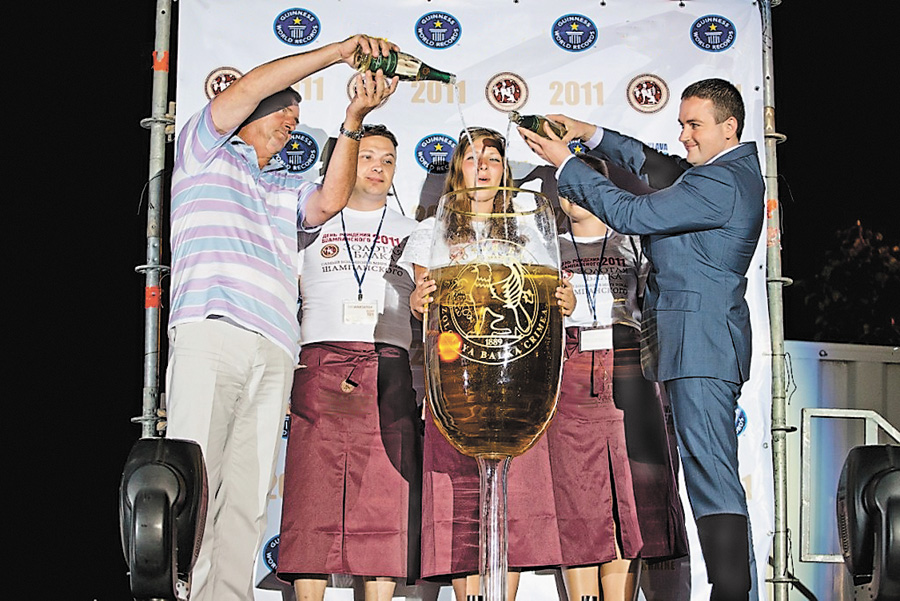 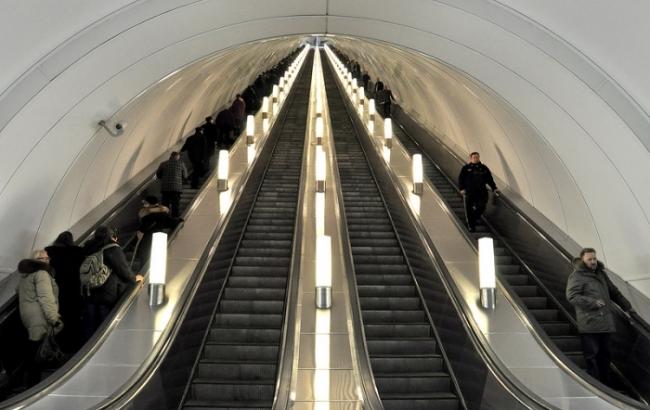 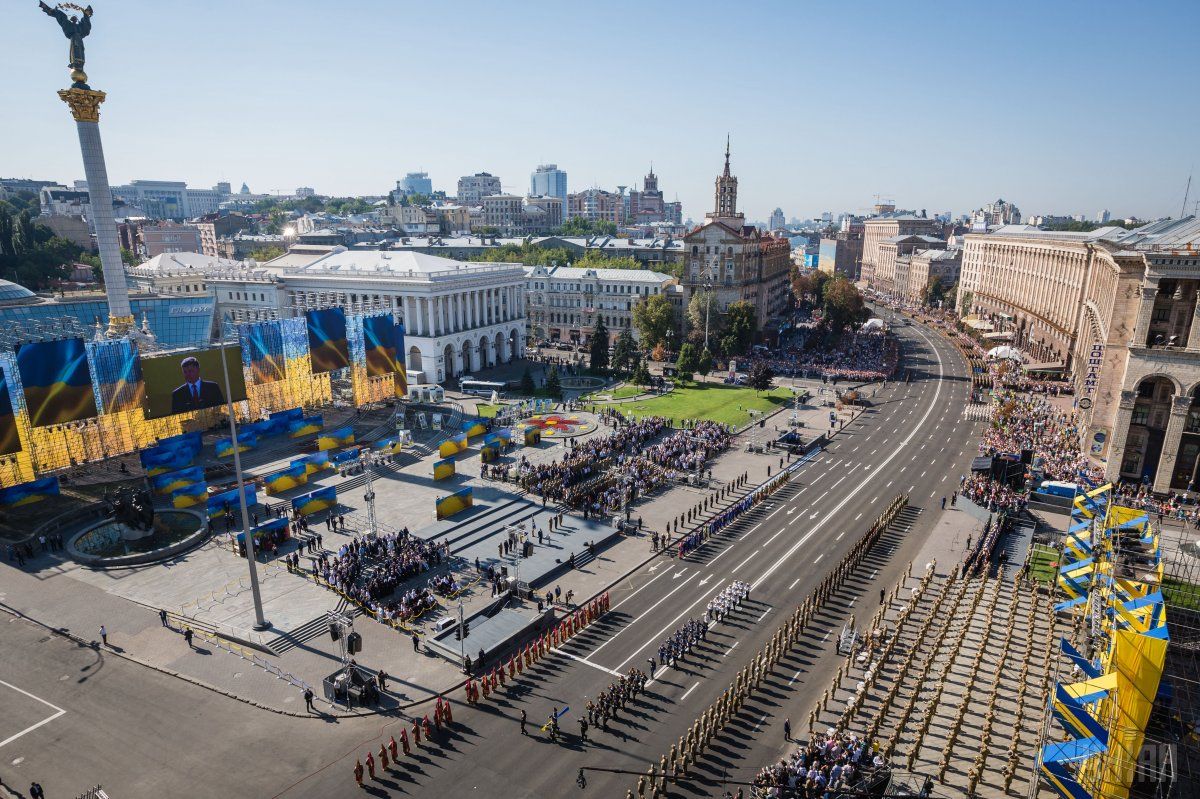 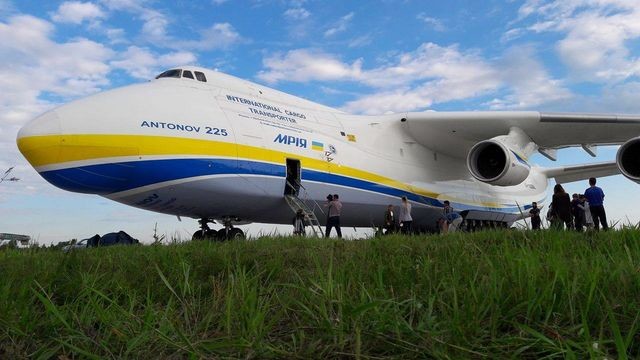 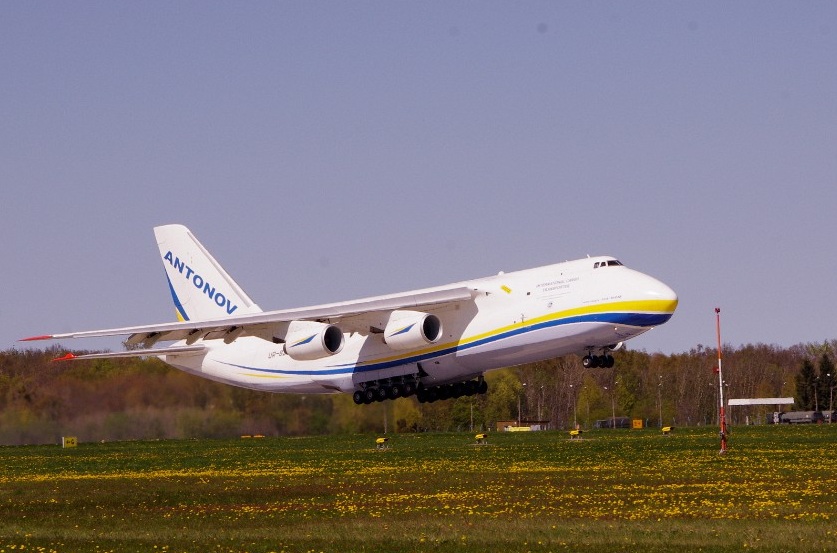 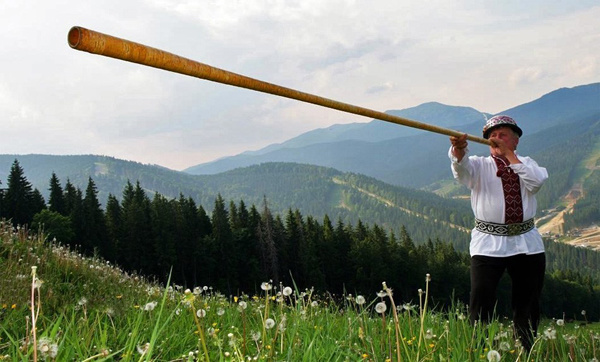 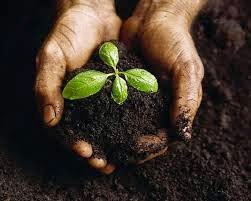 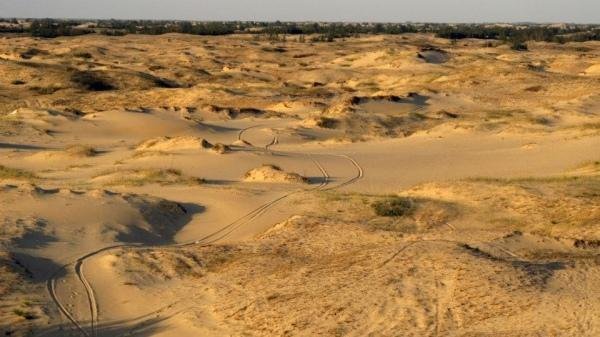 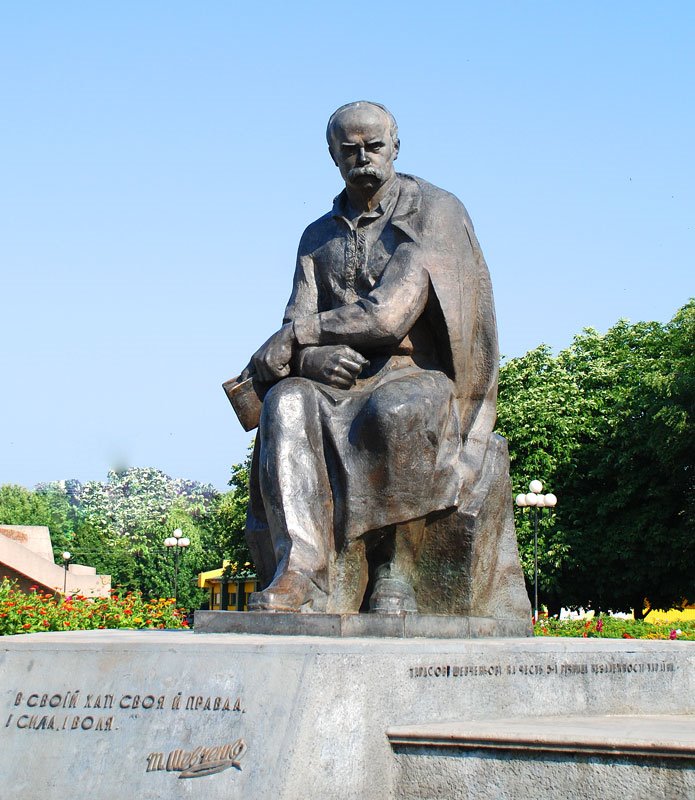 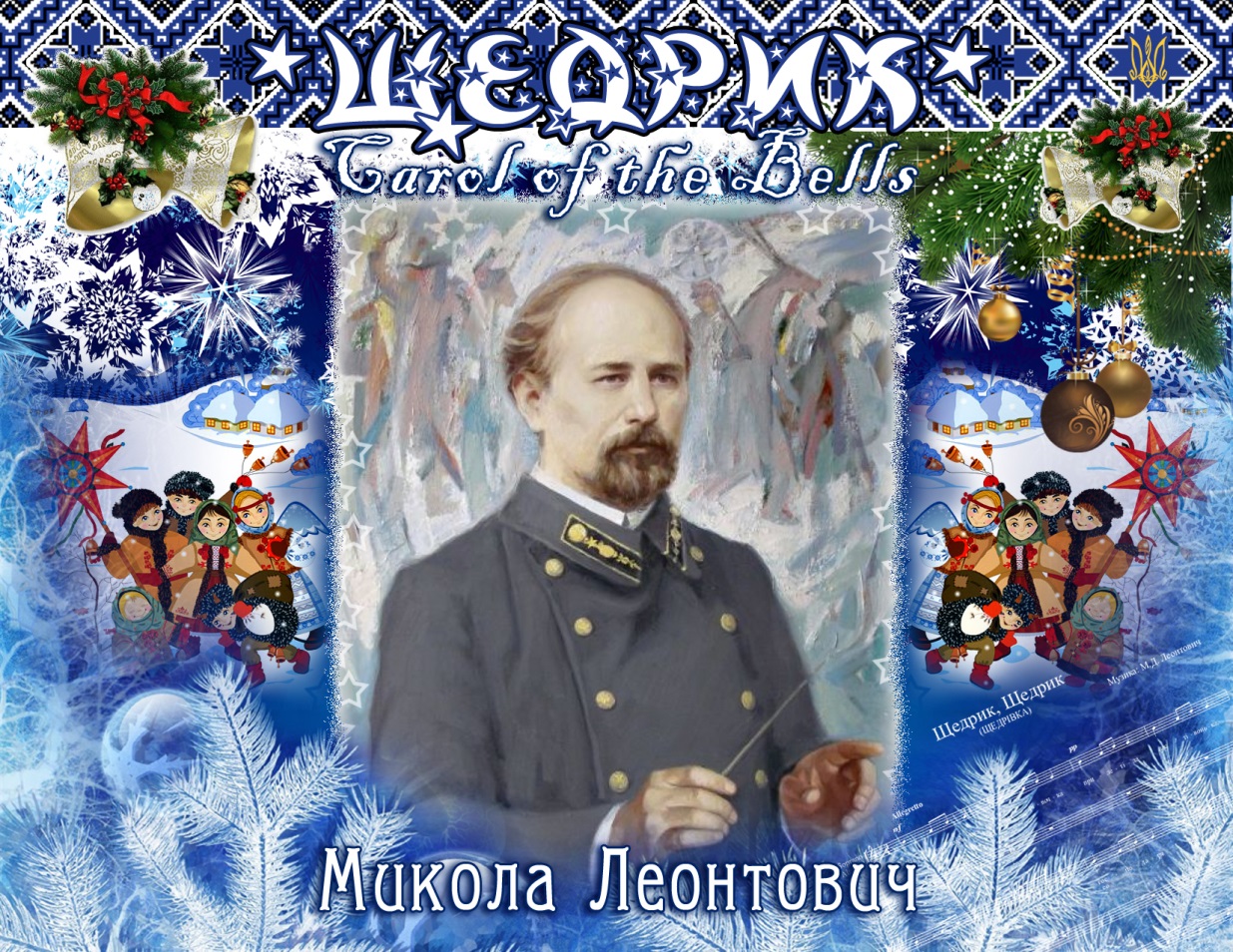 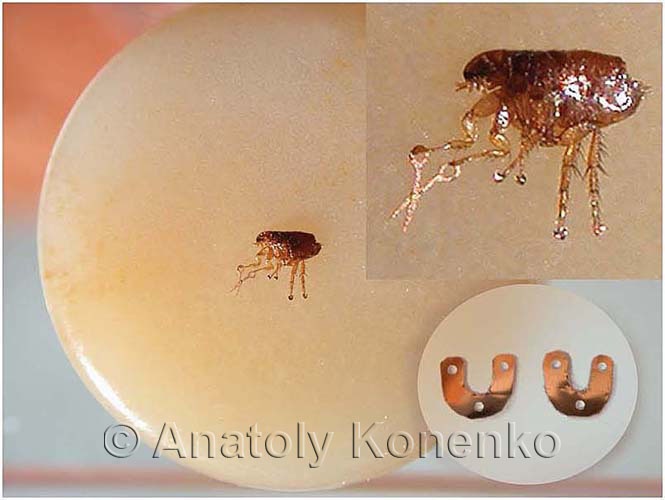 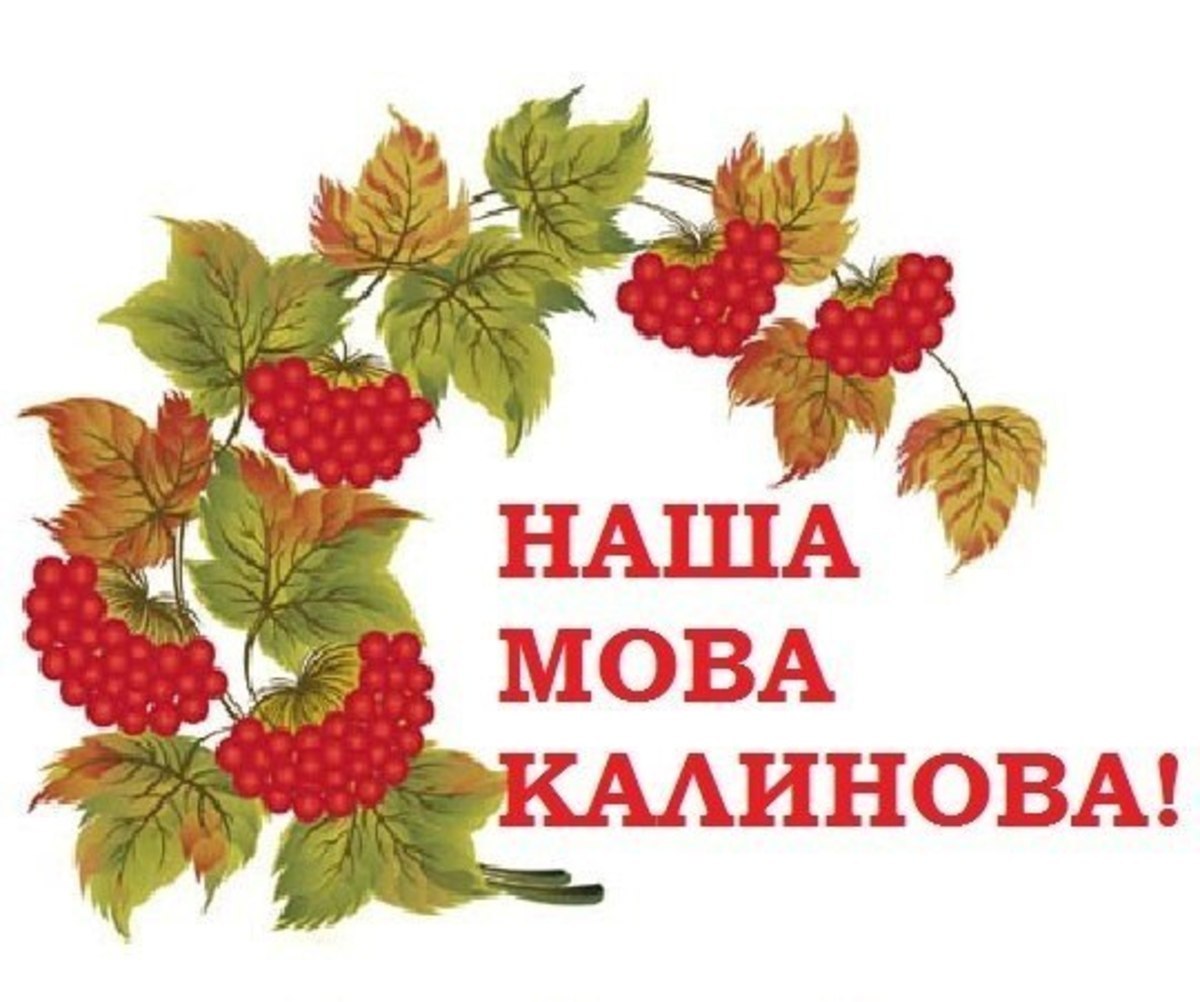 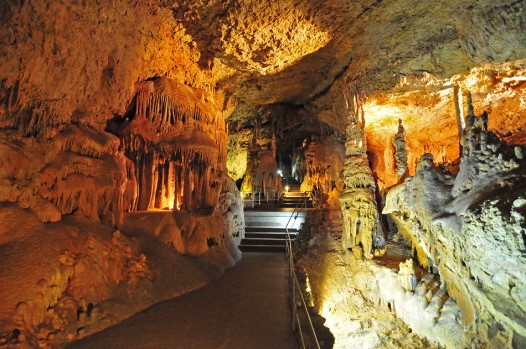 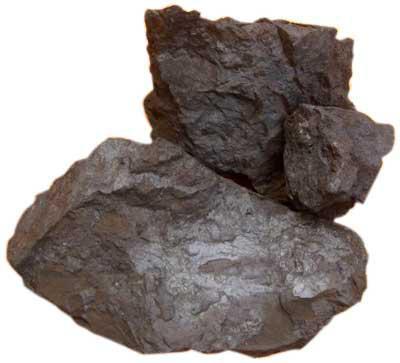 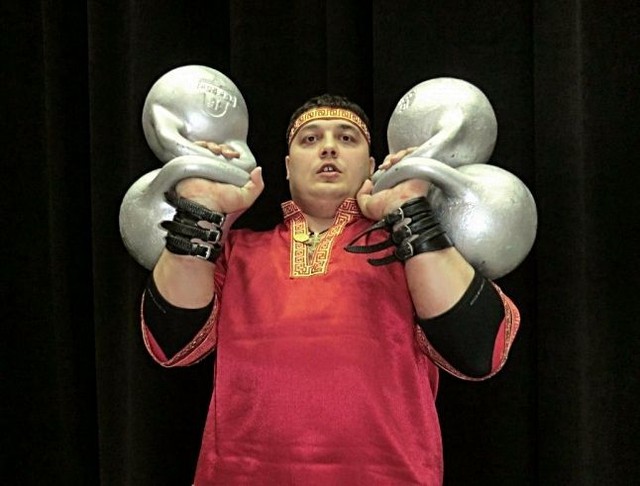 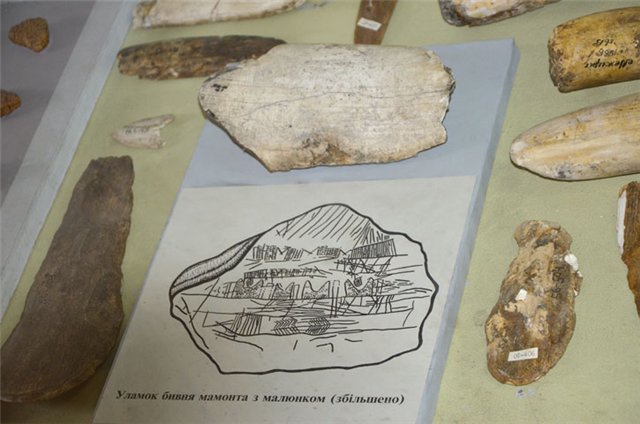 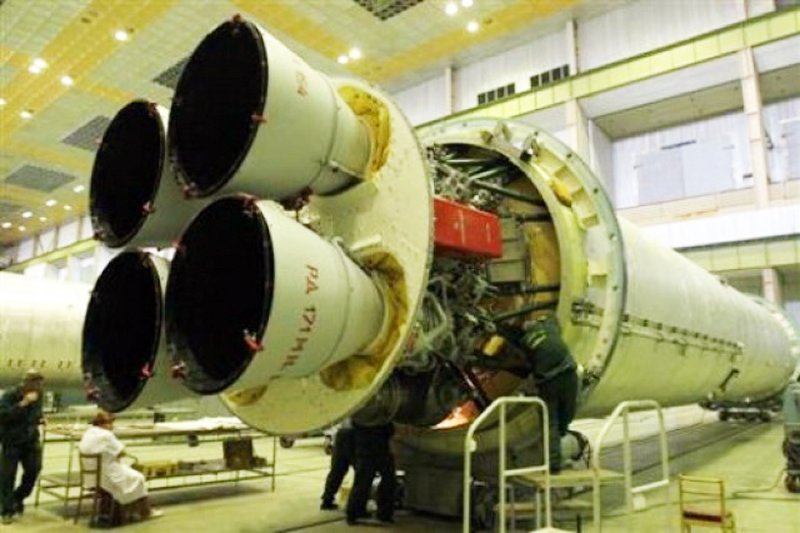 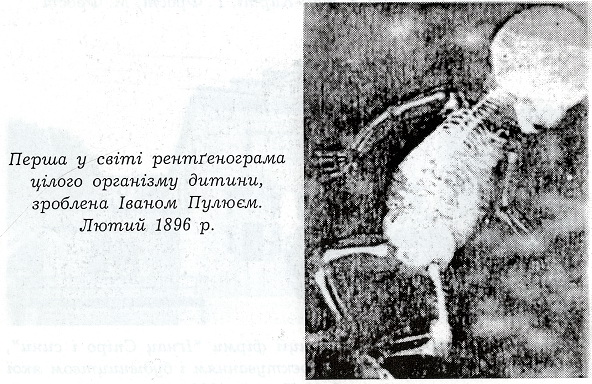 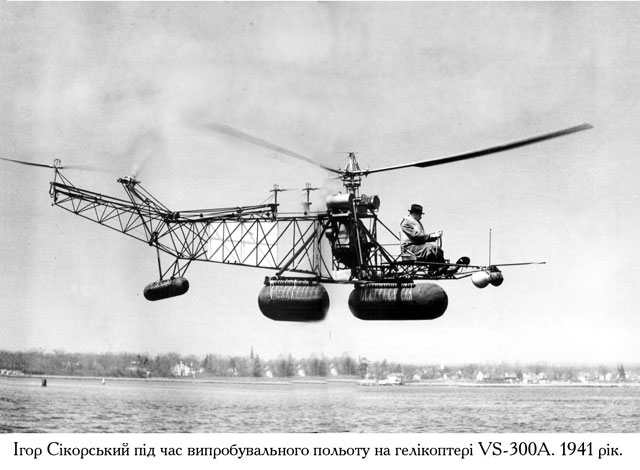 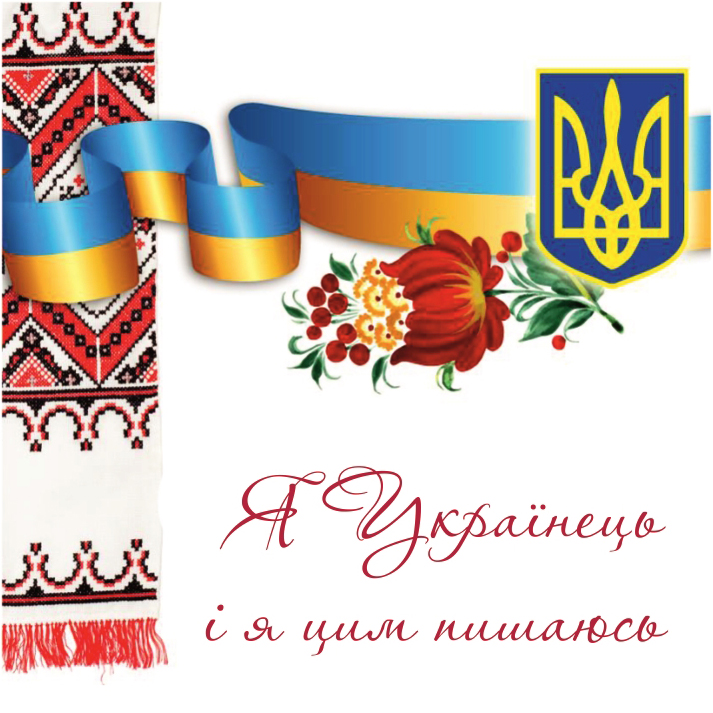 Представлення команд
Раунд І«Розминка»
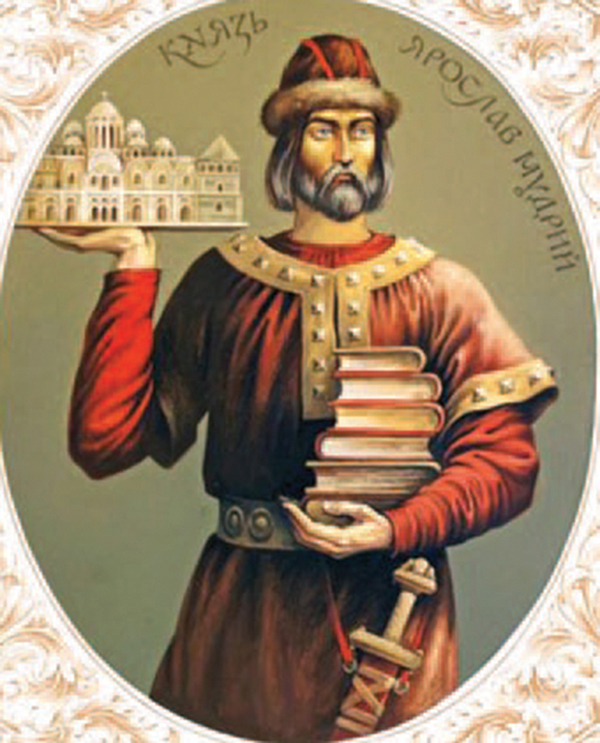 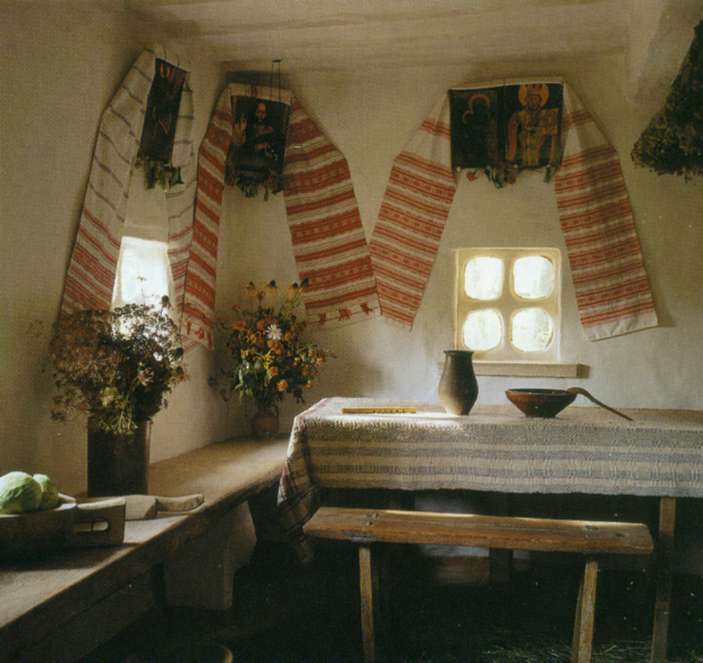 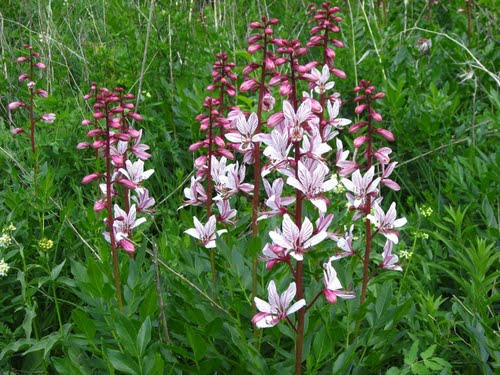 Неопалима купина
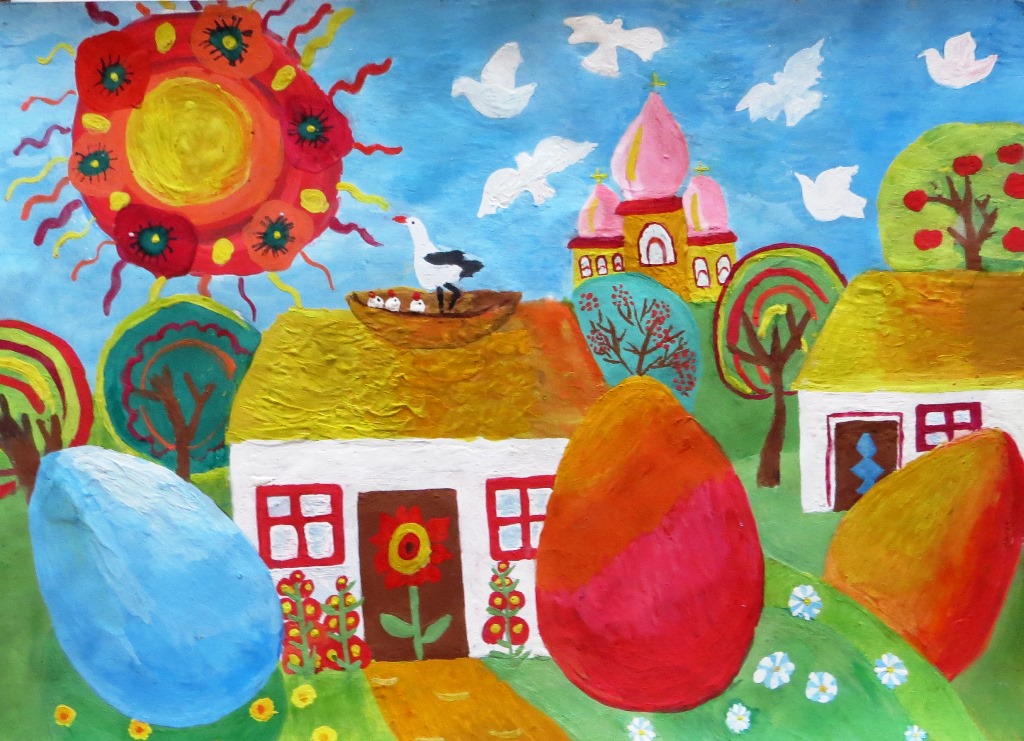 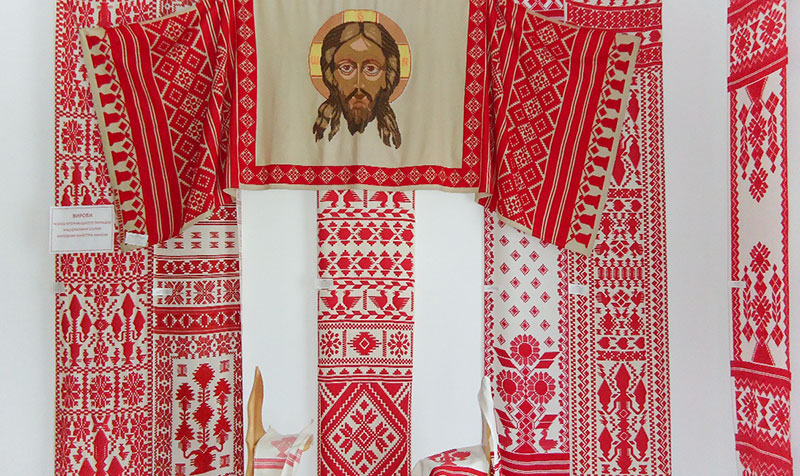 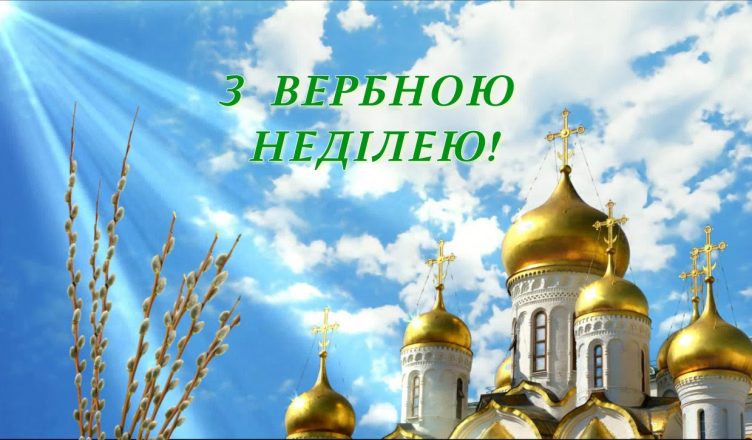 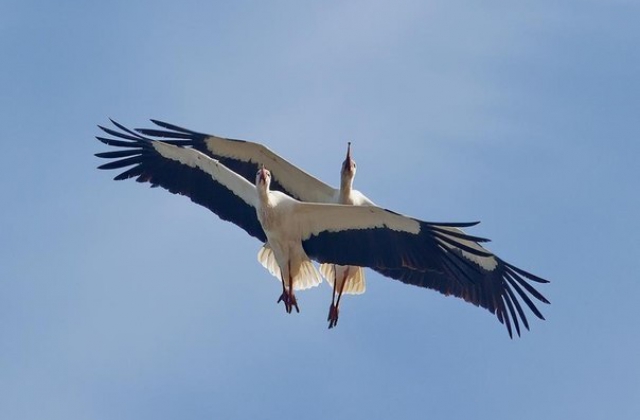 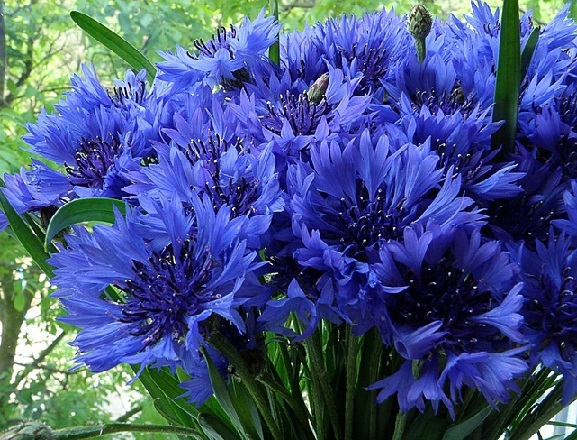 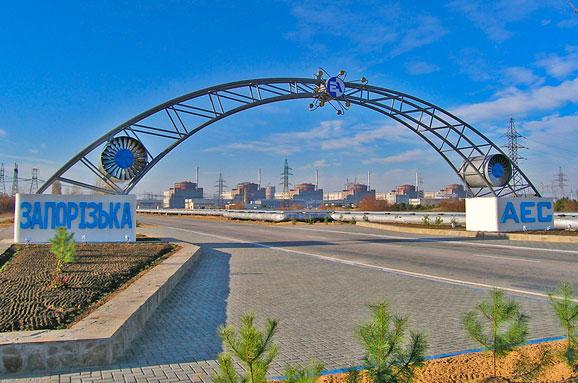 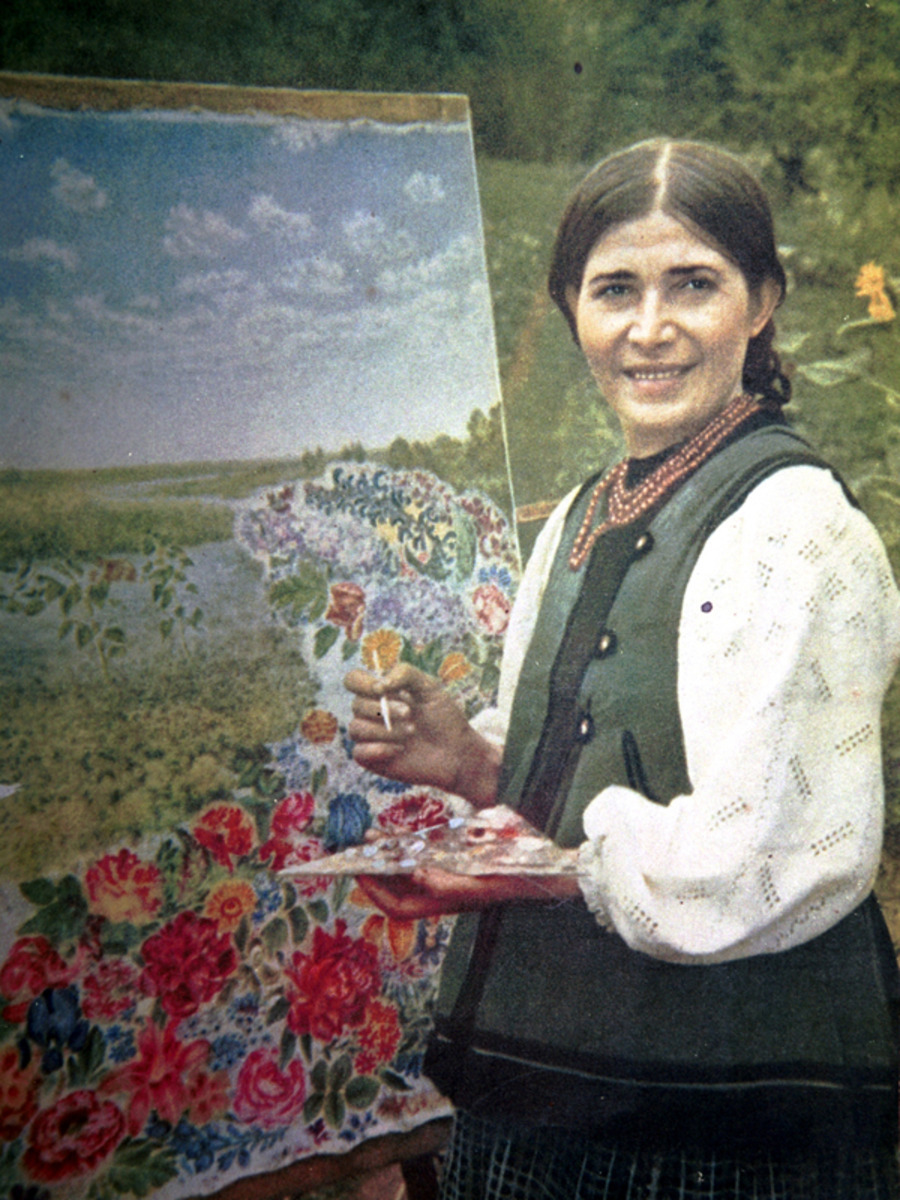 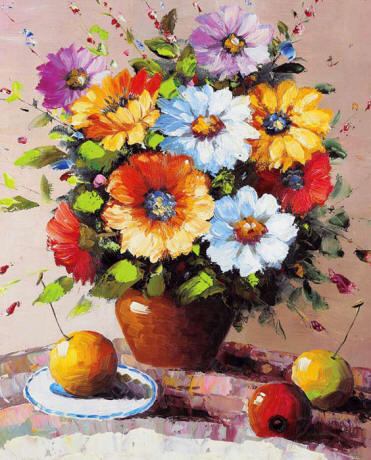 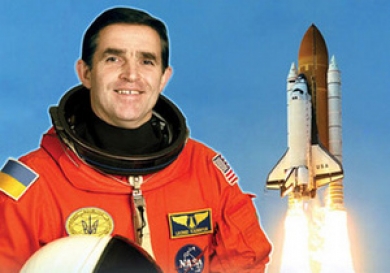 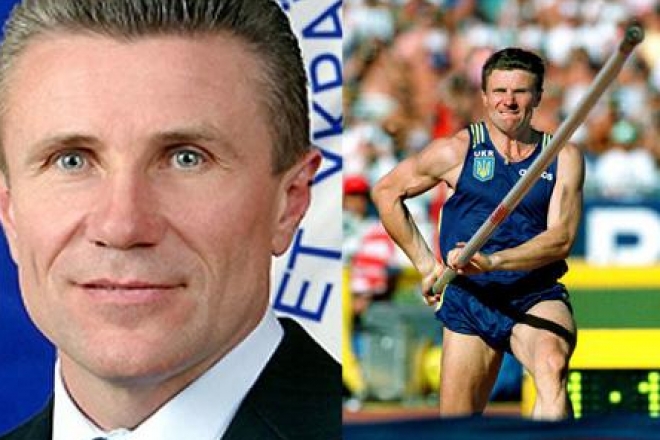 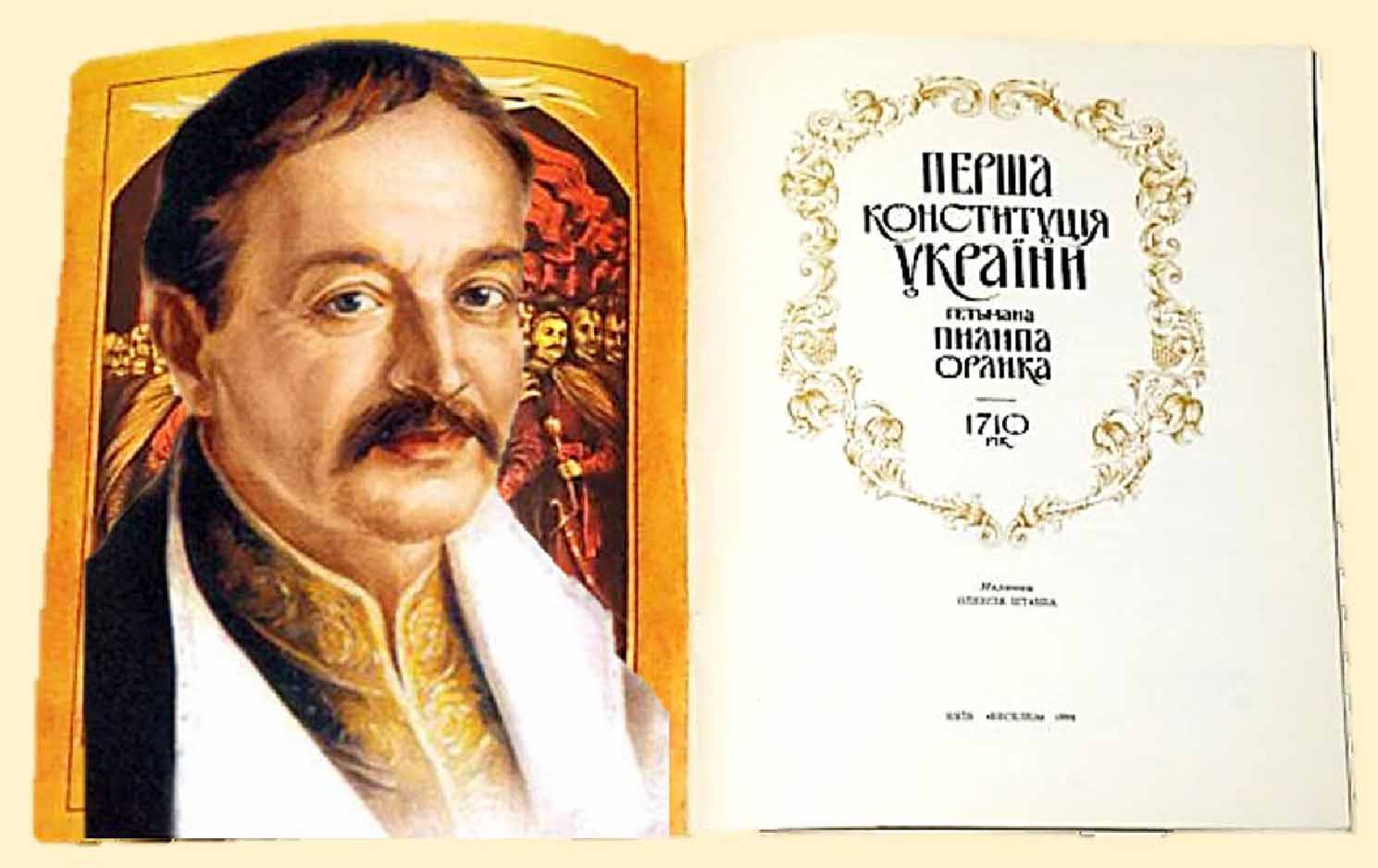 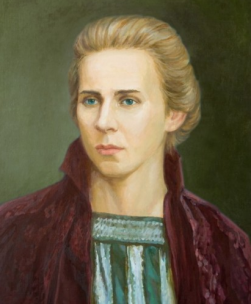 Музична пауза
Моє ім'я - Батьківщина. 
Лелеки легке крило. 
Моє ім'я - Україна. 
І сонечка тепло. 
Моє ім'я - Вишиванка.
Я хрестик на полотні. 
Моє ім'я - синє небо. 
Я сонях малий під ним. 

Татові слова. 
Україна - це я. 
Мамині пісні. 
Україна - це ти.
Раунд ІІ«Відомі українці»
Музична пауза
Вдалині за річкою, срібний зорепад
І вином порічковим, всіх частує сад, 
Літньою долиною, йду не поспіша 
Вишнею й калиною, втішена душа. 

ПРИСПІВ: 
Це край, де я родилась і живу, 
Де все для мене рідне — не байдуже,
Де зірка з неба впала у траву, 
Щоб ти мене побачив милий друже.
Це край моєї втіхи і сльози, 
І срібним словом, срібними піснями 
Тулюся до молдавскоi краси, 
Бо це взяла від батька і від мами.
Раунд ІІІ«Вірю – не вірю»
Музична пауза
Де така ще є земля, 
Щоб дерева так родили, 
Де така ще є земля, 
Щоб дівчата так любили,
Запитаю я у журавля, 
Де на світі є така земля . 

Лише у нас на Україні 
Росте калина при долині, 
Вода джерельна з небом синім
Лише у нас на Україні
Раунд ІV«Картографічний»
Музична пауза
Раунд V«Географічний»
Музична пауза
Ти признайся мені,Звідки в тебе ті чари,Я без тебе всі дніУ полоні печалі.Може, десь у лісахТи чар-зілля шукала,Сонце-руту знайшлаІ мене зчарувала?Червону рутуНе шукай вечорами, –Ти у мене єдина,Тільки ти, повір.Бо твоя врода –То є чистая вода,То є бистрая водаЗ синіх гір.
Раунд V«Фотоподорож»
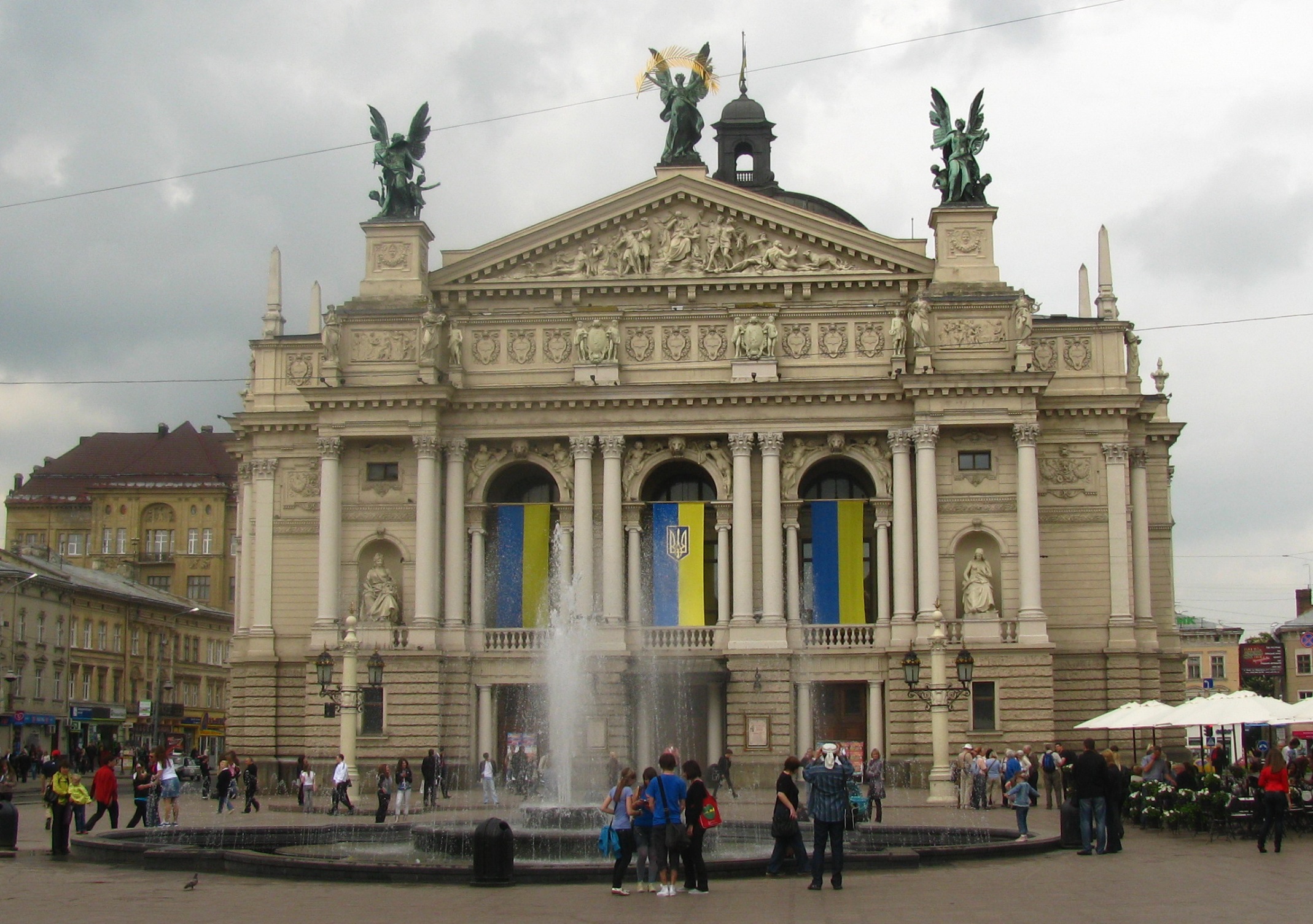 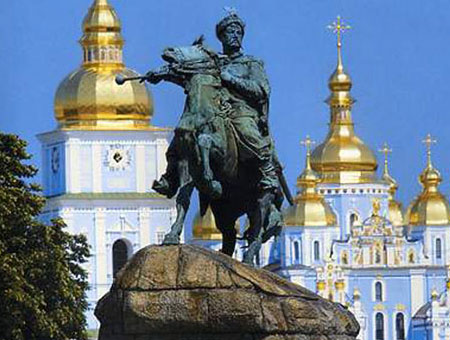 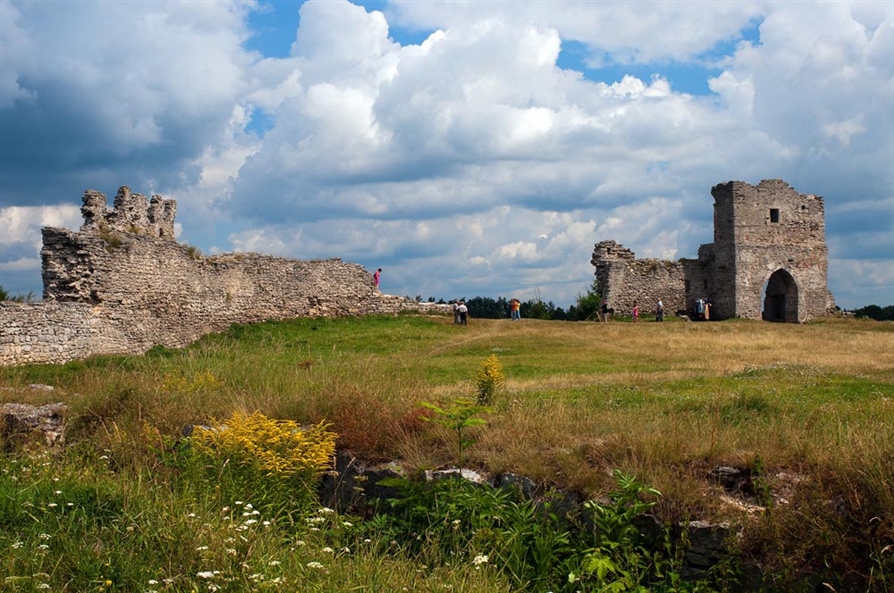 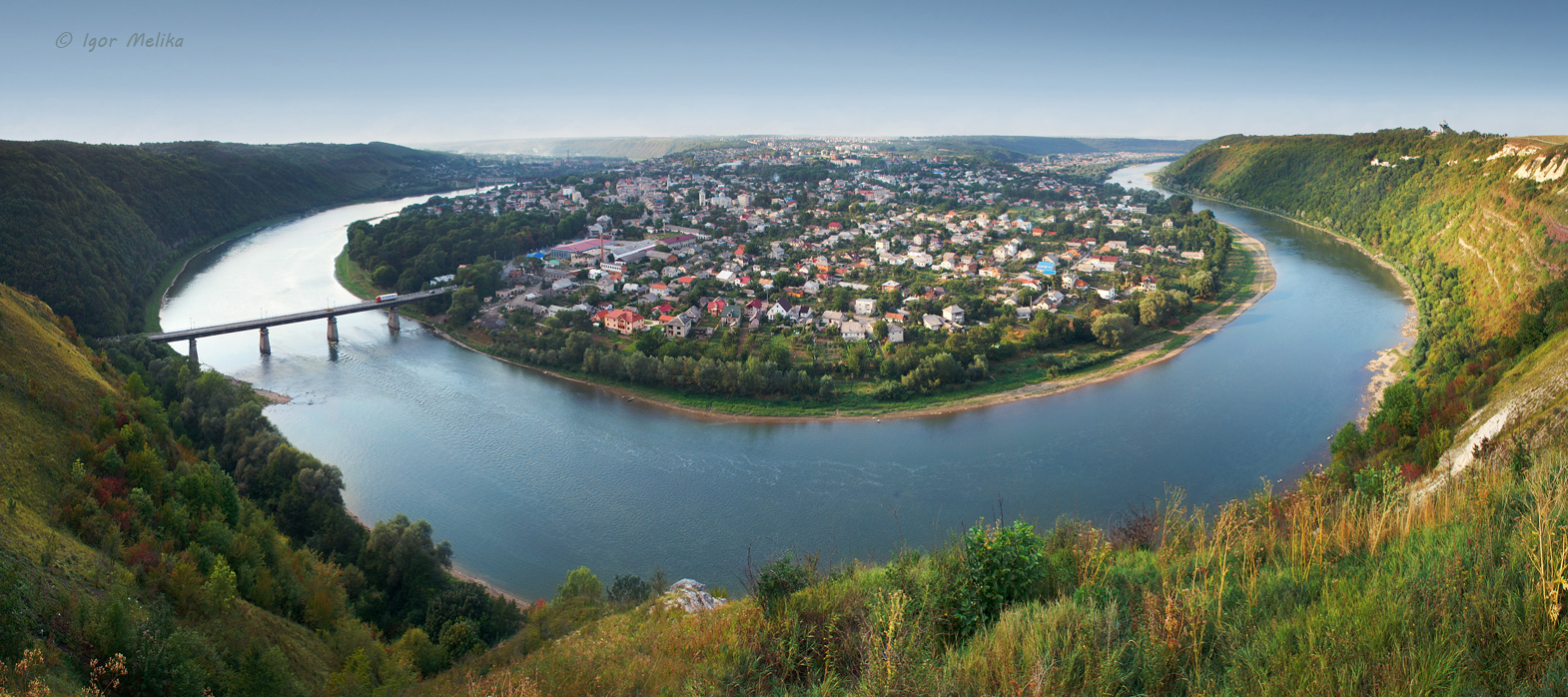 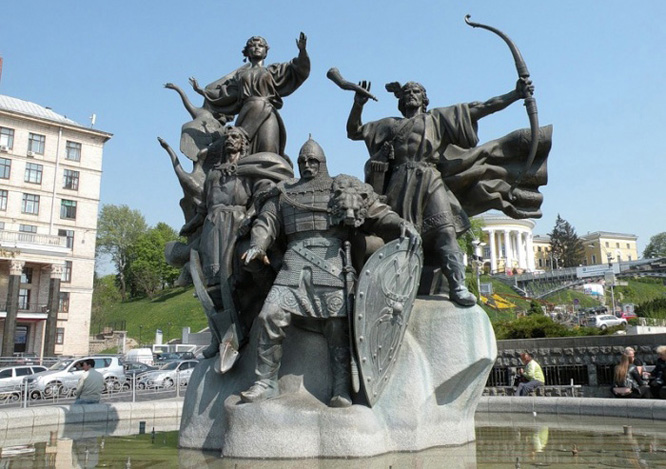 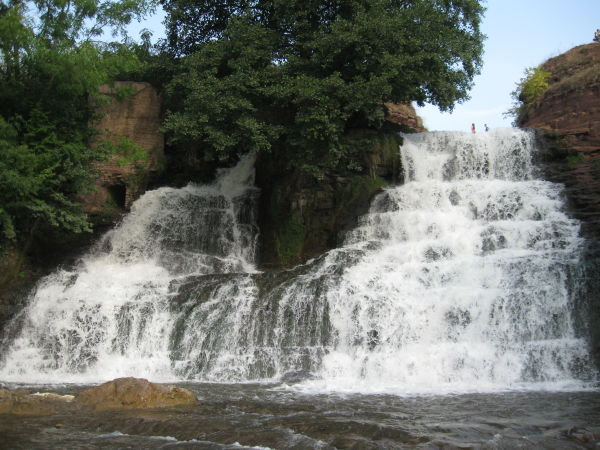 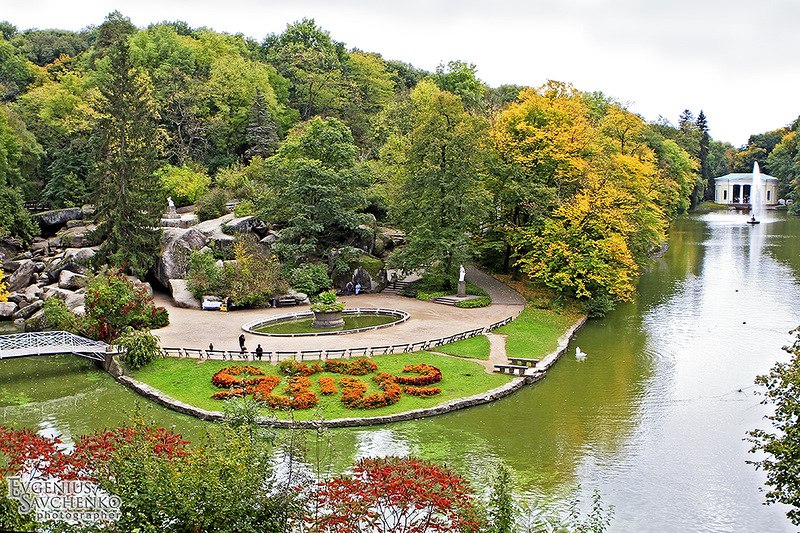 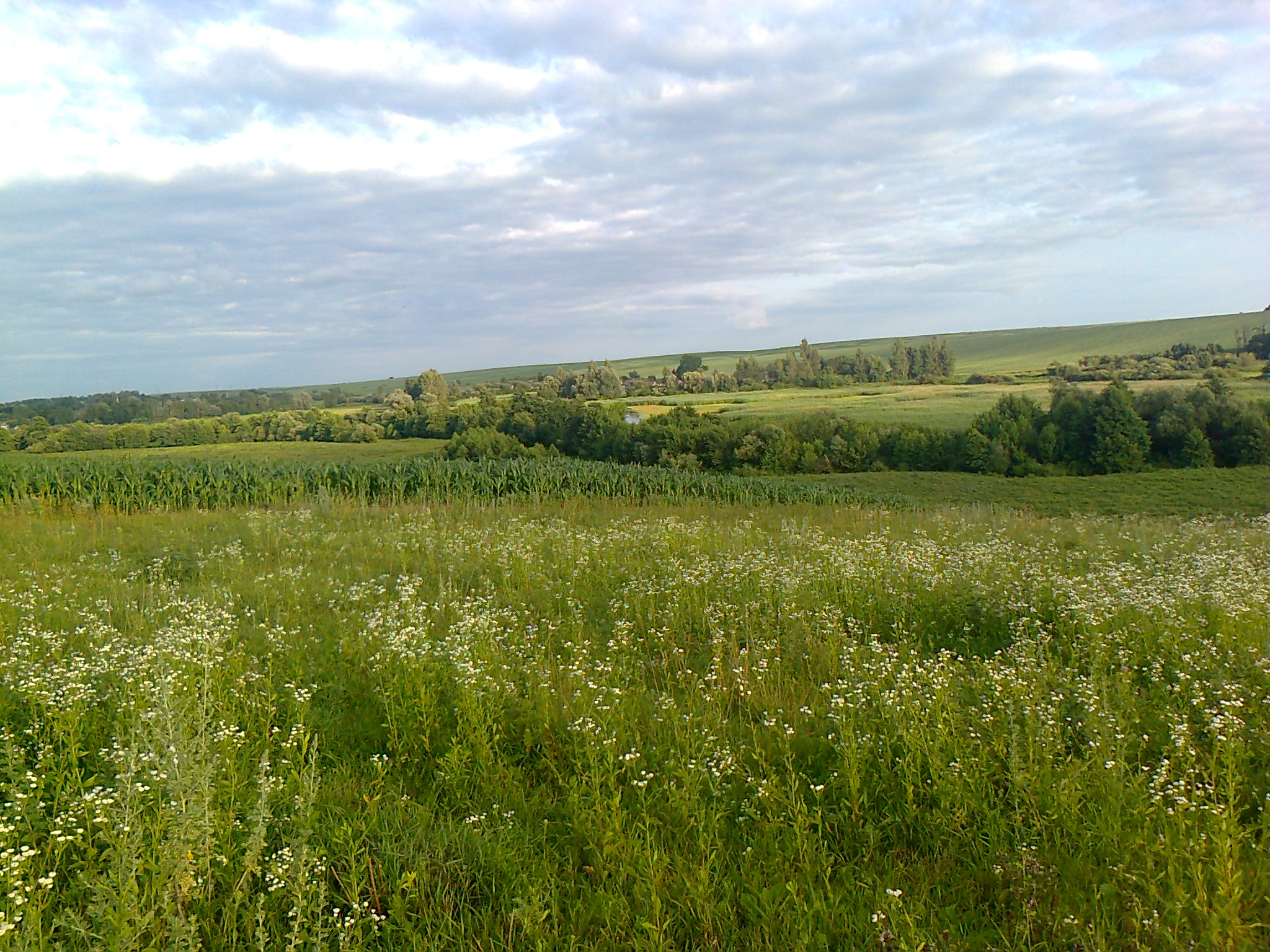 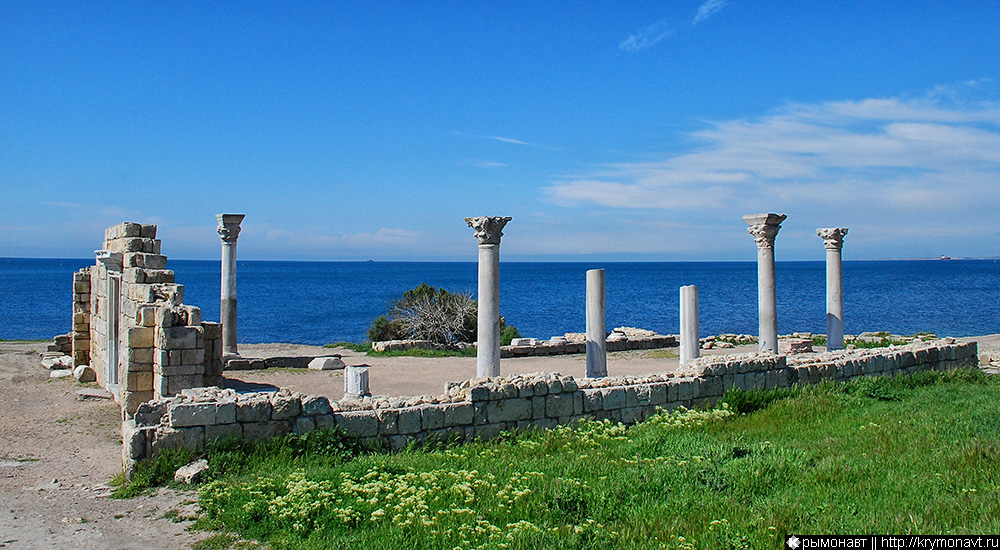 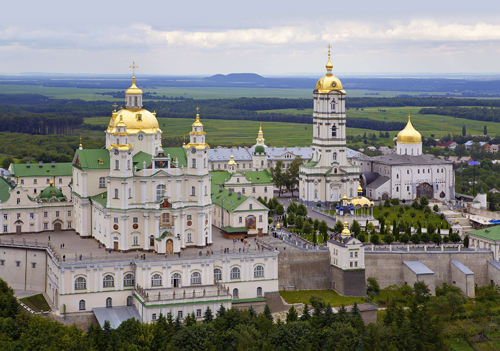 Раунд VІ«Україна в цифрах»